Vysoká škola technická a ekonomická v Českých BudějovicíchÚstav technicko - technologický
Optimalizace odpadového hospodářství města Týn nad Vltavou



Autor diplomové práce: 	Bc. Martin Srch
Vedoucí diplomové práce: 	doc. Ing. Rudolf Kampf, Ph.D.
Oponent diplomové práce:	Ing.  Martin Komorný
České Budějovice, červen 2020
Cíl diplomové práce
Cílem diplomové práce je skrze dotazníkové šetření a analýzu aktuálního stavu systému sběru a třídění komunálního odpadu ve městě Týn nad Vltavou navrhnout alternativy, které povedou ke zvýšení účinnosti sběru komunálního odpadu a současně ke snížení nákladů s ním spojených. Jednotlivé varianty budou porovnány pomocí metod vícekriteriálního rozhodování.
2
Metodika práce
Analýza současného stavu OHM
Dotazníkové šetření,
Interní materiály z MěÚ Týn nad Vltavou
Vlastní pozorování 

Metody vícekriteriálního hodnocení variant 
metoda pořadí, 
metoda TOPSIS,
metoda WSA.
3
Týn nad Vltavou - sběrná místa
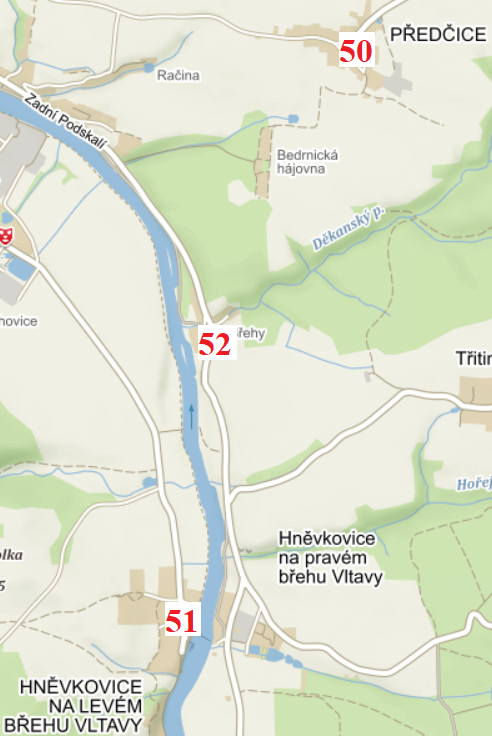 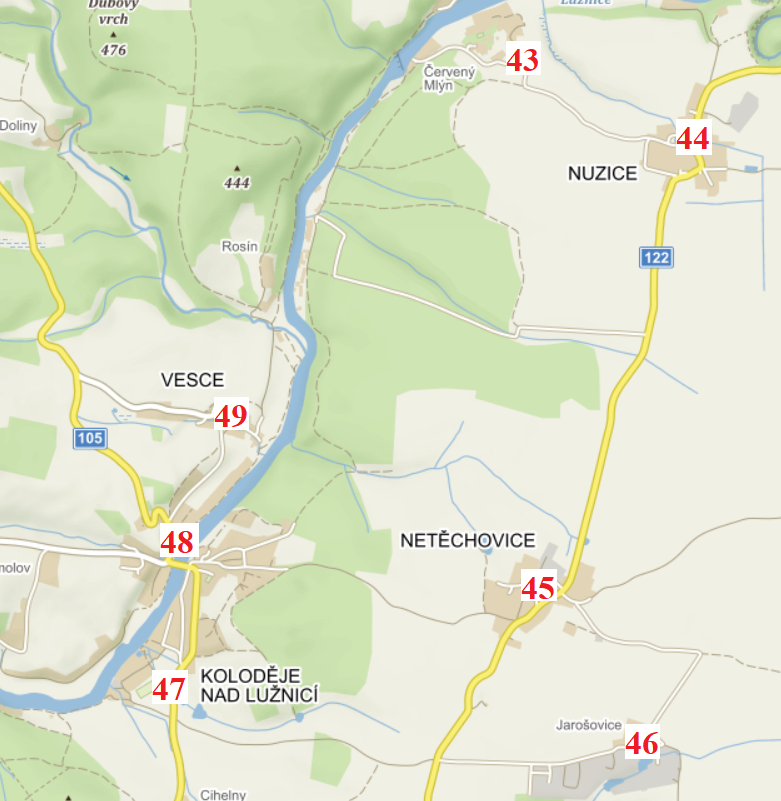 4
Plnost kontejnerů
5
Výsledky dotazníkového šetření
6
Navržené alternativy
Spuštění systému inteligentního nakládání s odpady (kontejnery na tříděný odpad přímo do domácností).
Současná sběrná místa rozšířit o další kontejnery.
Současná sběrná místa rozšířit o další kontejnery a vybudovat nová sběrná místa.
Zachovat současný stav.
Vyšší frekvence svozu odpadů ze sběrných míst.
7
Vícekriteriální rozhodování - kritéria
8
Vícekriteriální rozhodování - výsledky
9
Alternativa č. 3
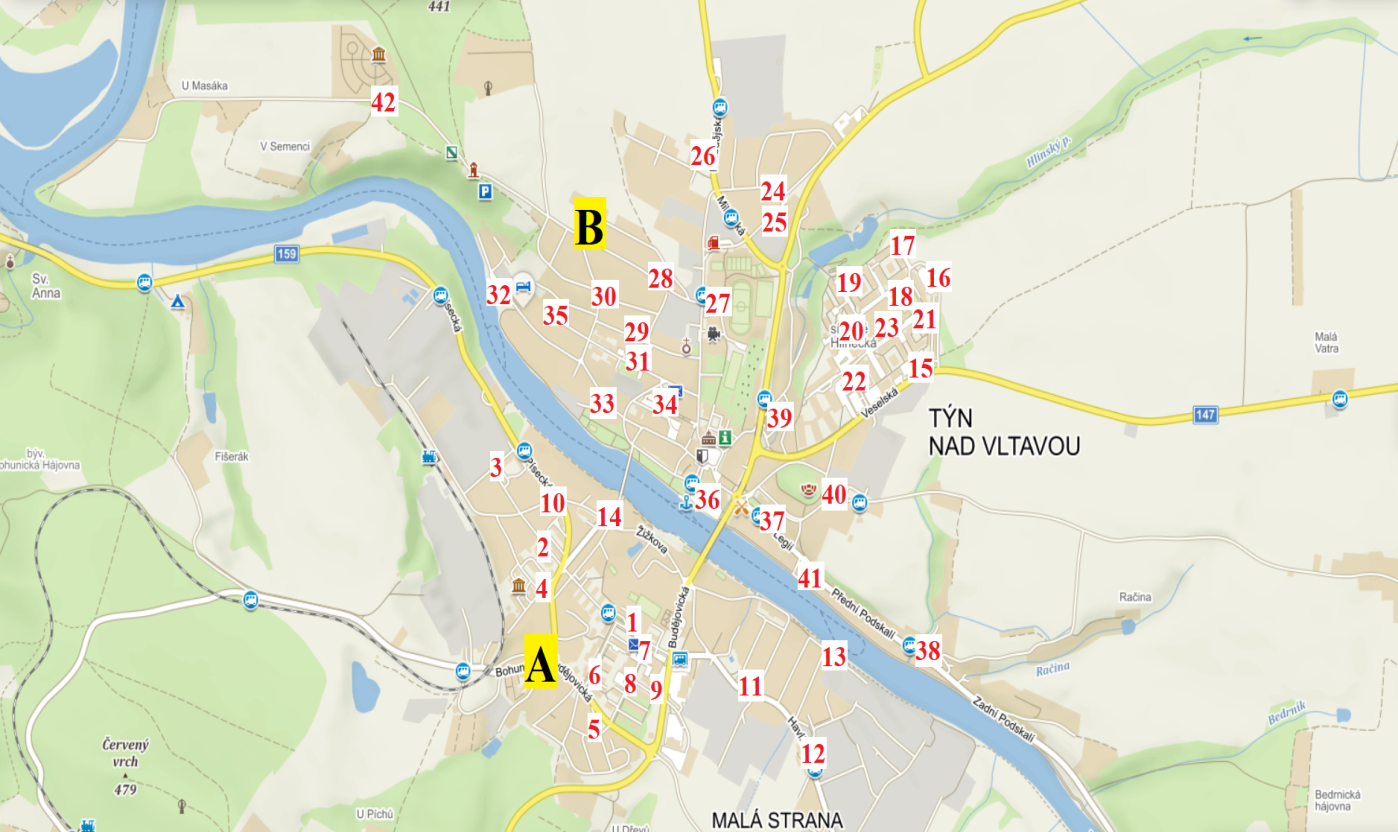 10
Alternativa č. 3 - náklady
Pronájem všech nových kontejnerů = 22 x 315 x 365 = 83 160 Kč/rok 
Kontejner 2,5 m3
Cena jednoho kontejneru = 21 490 Kč bez DPH
Cena všech kontejnerů = 472 780 Kč bez DPH
Návratnost do 6 let
Kontejner 1,5 m3
Cena jednoho kontejneru = 15 990 Kč bez DPH
Cena všech kontejnerů = 351 780 Kč bez DPH
Návratnost do 4 let
11
Závěrečné shrnutí
Návrhy: 
Navýšit počet nádob na tříděný komunální odpad.
Vytvoř nová sběrná místa.

Závěr:
Město Týn nad Vltavou má kvalitně zajištěné OH
Spokojenost s OHM
12
Děkuji za pozornost
13
Doplňující dotazy
Dotazy vedoucího práce:
Stručně charakterizujte využití nových technologií v systému sběru a třídění komunálního odpadu, uveďte příklady. 
Budou výsledky práce aplikované?

Dotazy oponenta práce:
Proč jste mapoval pouze 4 měsíce?
Proč jste se rozhodl na stanovení vah metodou pořadí?
14